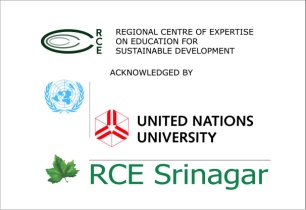 In aftermath of 16th – 17th June 2013 ‘Himalayan Tragedy’‘Rebuilding Faith’A Rehabilitation Programme for affected people in Uttarkashi District, Uttarakhand
Complete Statistics and Summary 
July 2013-August 2016
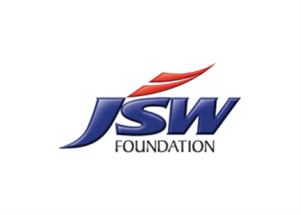 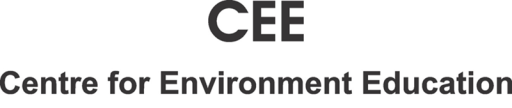 Geographical Location
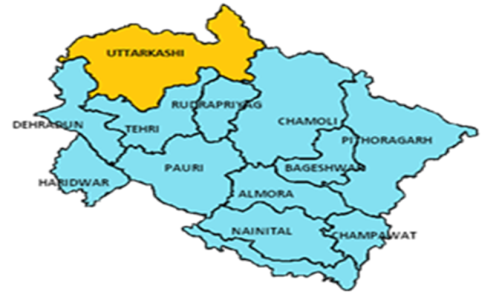 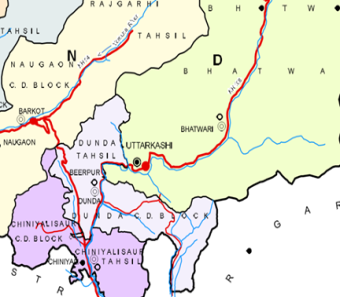 Fig : Map of Uttarakhand state
Fig : Map of Uttarkashi district
3 blocks-Chinyalisaur, Dunda and Bhatwari of  Uttarkashi District in the state of Uttarakhand
Reach Out Summary
Key Achievements
Increase in the sensitivity of people towards climate change issues. 
People are taking actions at local level to address the same. 
Communities have realized that reducing hazard risk is a long term process for which successful collaboration is necessary among the community and intervening agency. 
VCP preparation and meetings have helped the community to understand local situations and to determine actions to be taken. 
15 members from each village can judge how vulnerable the village is to risks and threats posed by climate change effects and natural disasters. They can contribute to the contingency plan and can serve as resource persons  for neighboring village.
Students are better prepared for dealing with a hazard that occurs when they are in school and share DRR information with their families.
10 teachers and students from each school are equipped in preparation of school disaster management plans. 
Youth  have found avenues to learn about and practice sustainable livelihoods.
Key Achievements
Women are equipped in administering first aid and can also identify cases requiring psycho-social support and care. 
School students have adopted complete and correct hand washing. 
School children are acting as messengers and passing the information to their families and friends. 
Village have started giving importance to basic hygiene practices.
Various IEC material such as DRR booklets, Risk land game, book labels, year planner  have made learning more interesting and increased awareness. 
Increase in the number of trees especially traditional species. 
Villagers have started to use organic compost in small sections of their land to see the changes and benefits. They have also started maintaining compost pits so that organic compost can be used in their fields.
Appreciating the efforts put in by CEE-JSW, communities are coming up with other issues requiring facilitation and intervention from CEE-JSW
Contributions from Outside CEE 

Four interns pursuing Masters in Disaster Management from Tata Institute of Social Science (TISS), Mumbai joined CEE Uttarkashi office from August 2015 to October 2015 and contributed in DRR awareness and disaster management plan preparation. 
For the period of May 2016 to June 2016, two interns pursuing Bachelors in Social Sciences from TISS Guwahati joined ‘Rebuilding Faith’ at CEE Uttarkashi office. 
Two interns  from Masters Programme in Ecology, Environment & Sustainable Development at TISS, Guwahati worked closely with CEE Uttarkashi team on Rebuilding Faith Programme.
Photographs
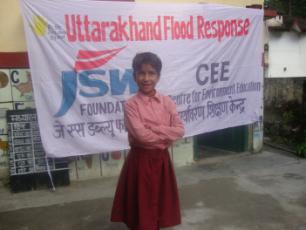 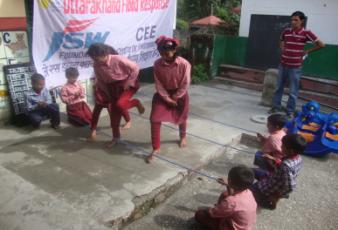 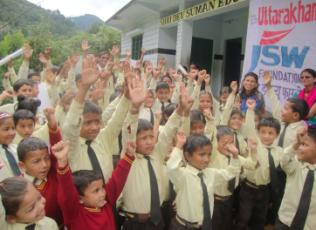 Various activities under ‘Umang’ Programme
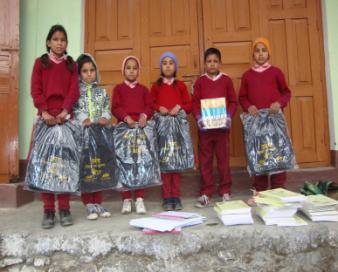 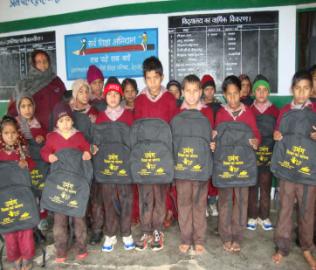 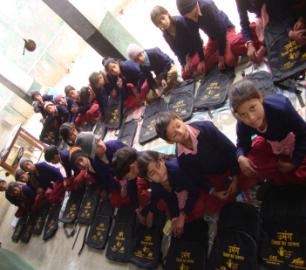 School Bag Kit distribution
Photographs
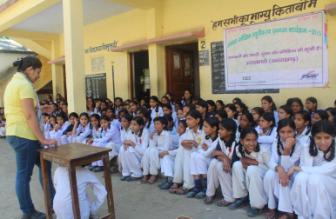 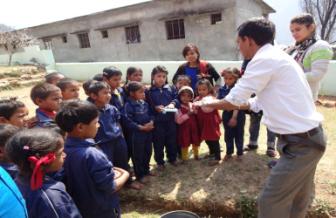 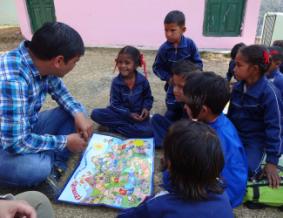 DRR Awareness Programmes in Schools
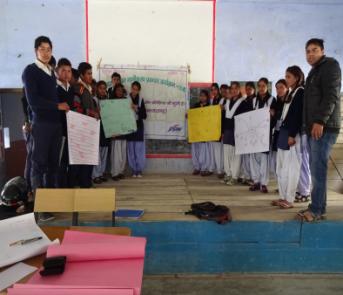 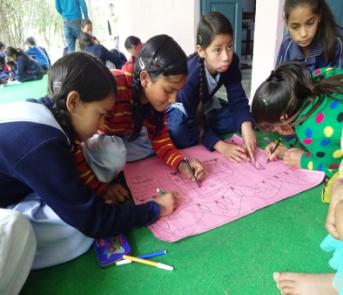 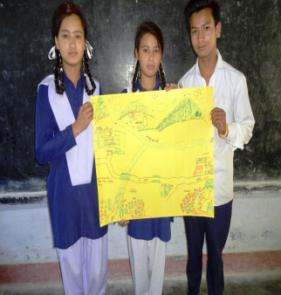 Students preparing their School Disaster Management Plan
Photographs
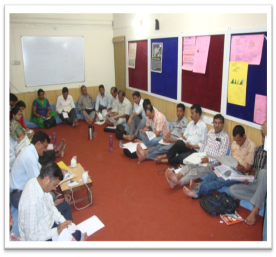 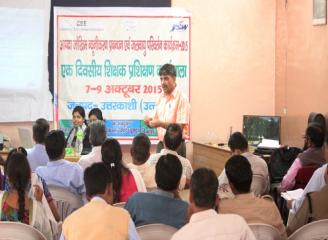 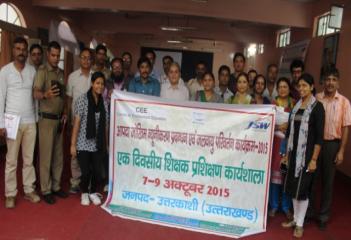 Teachers’ Training Workshop
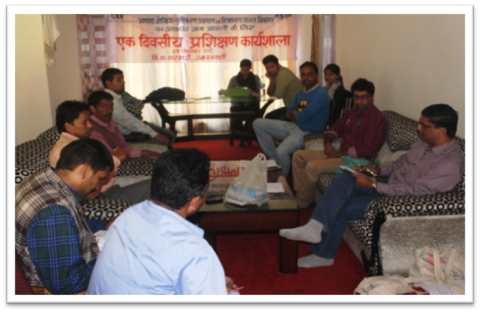 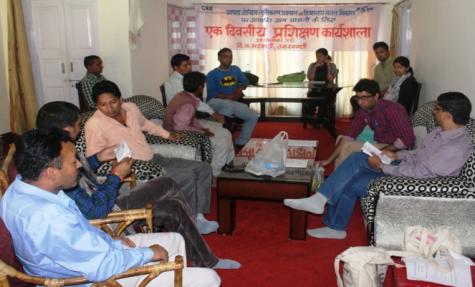 Workshop for Gram Pradhans and Panchayati Raj Institutions
Photographs
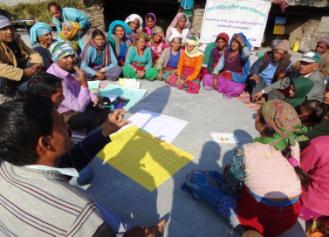 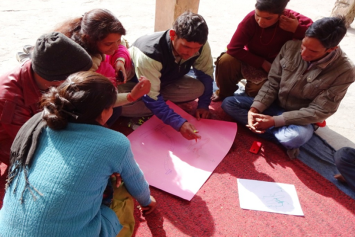 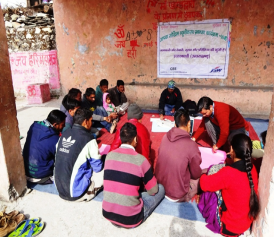 Community people preparing Village Contingency Plans
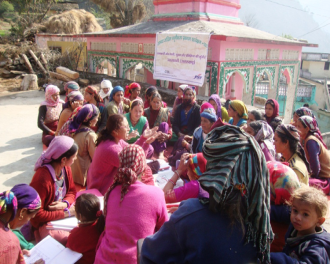 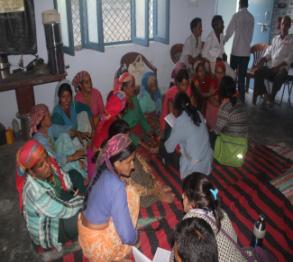 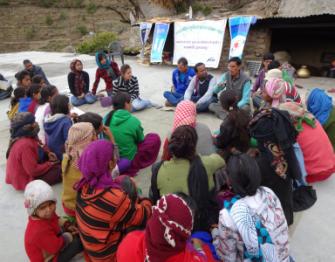 Village Awareness Programmes
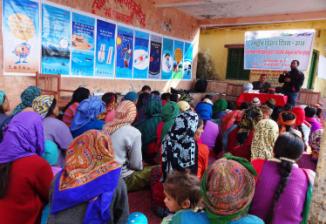 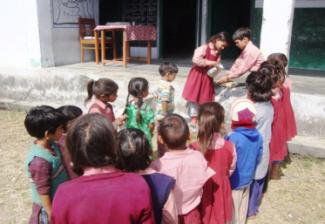 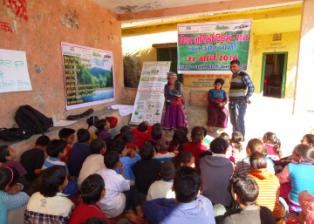 National Science Day
Global Hand washing Day
International Day of Forests
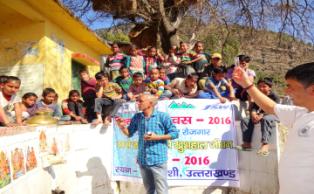 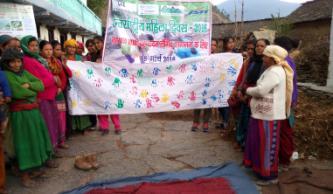 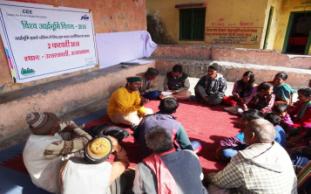 International Women’s Day
World Wetlands Day
World Water Day
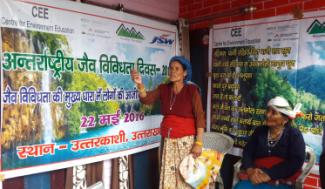 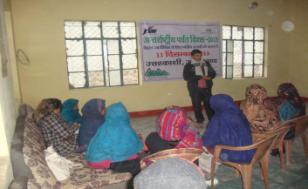 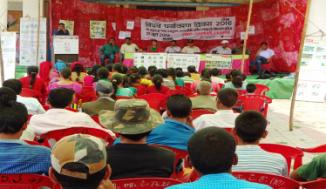 International Mountain Day
International Day for Biological Diversity
World Environment Day
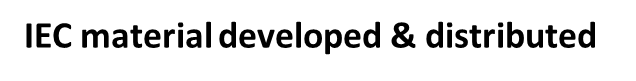 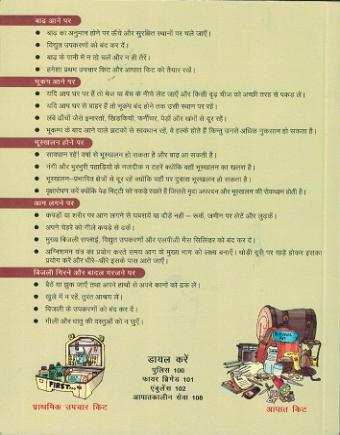 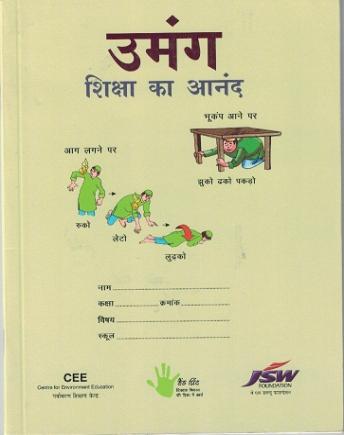 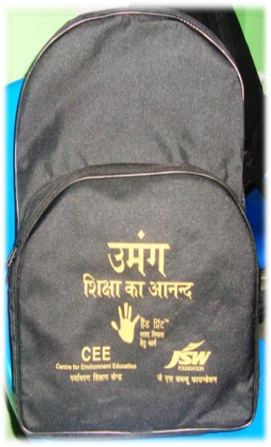 School bag kit containing a bag, English Notebook, Hindi Note Book, 
Math Note Book, Pencil Set (10 Pencil, 1 Sharpener & 1 Eraser)
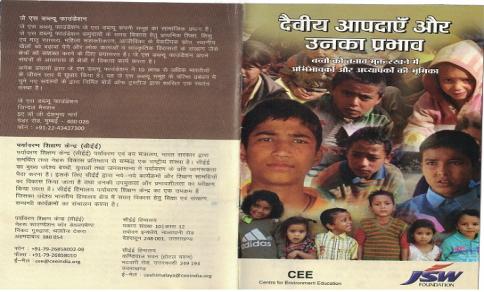 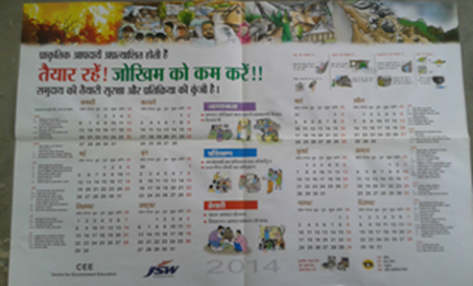 Psychosocial Brochure
Community year planner, 2014
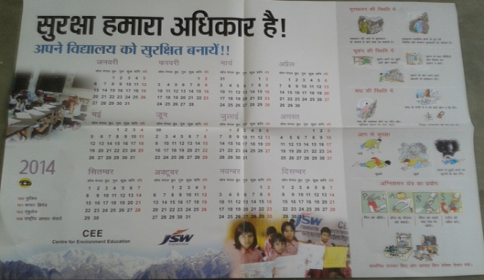 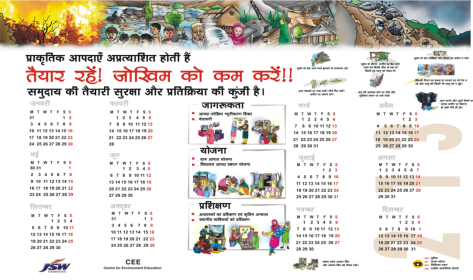 Year planner for school, 2014
Community year planner, 2013
Risk land Kit
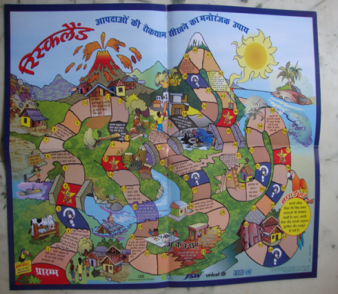 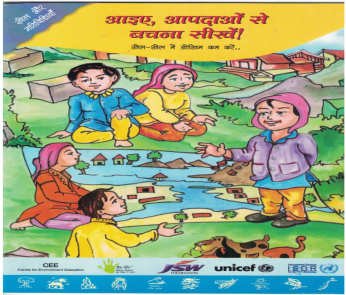 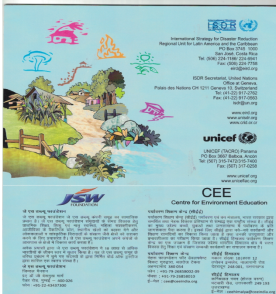 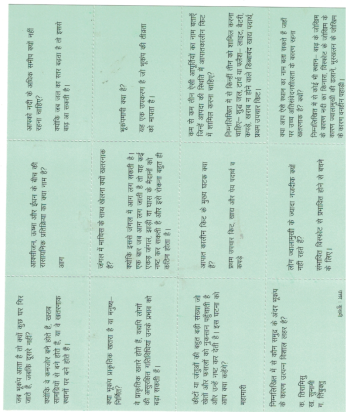 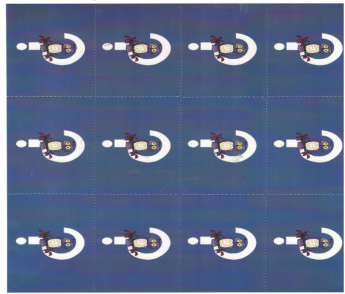 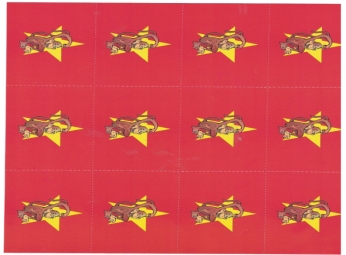 IEC material developed & distributed
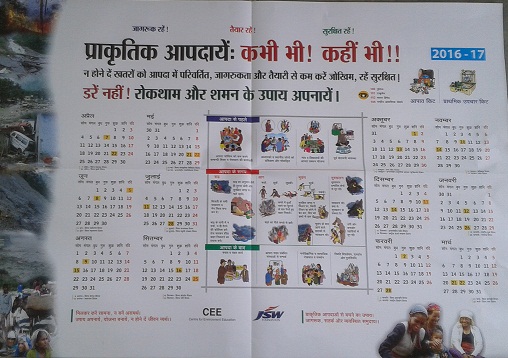 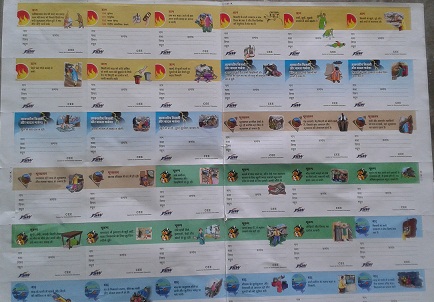 Book labels
Year Planner for school & community
2016-17
Wall Writings
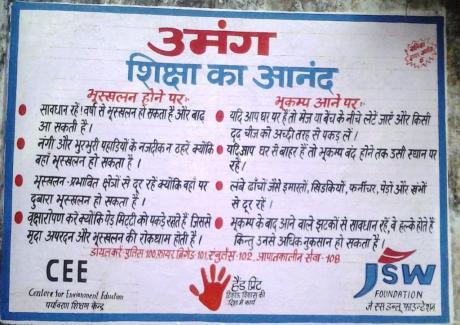 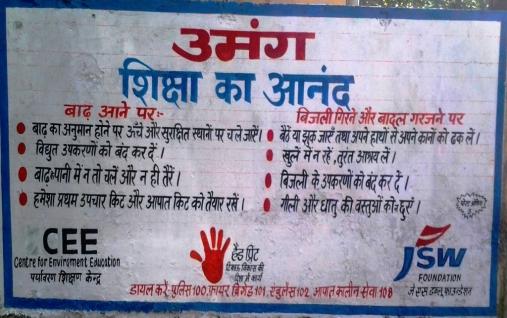 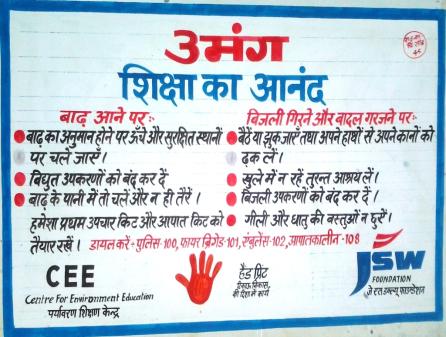 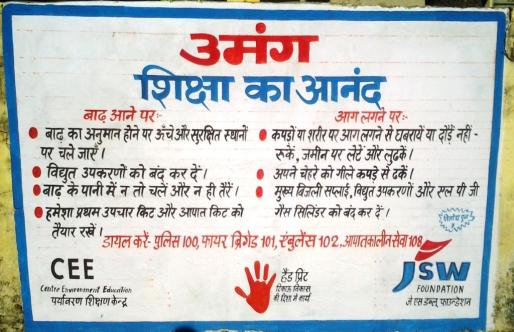 FEEDBACK
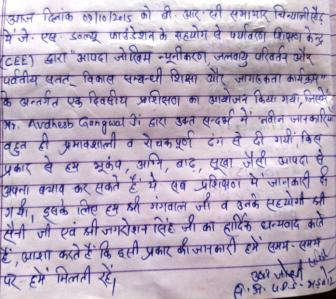 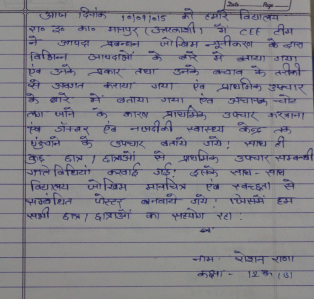 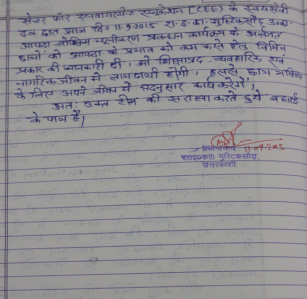 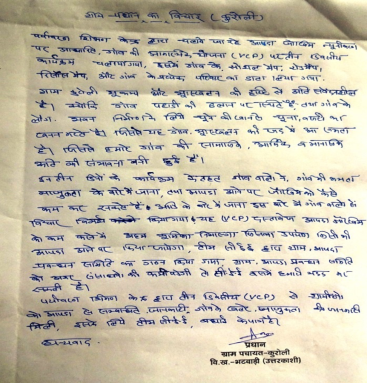 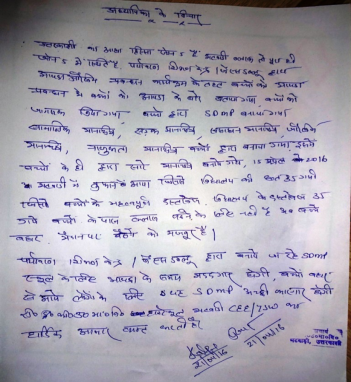 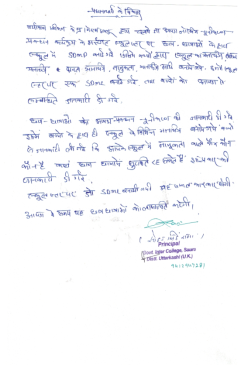 Media coverage
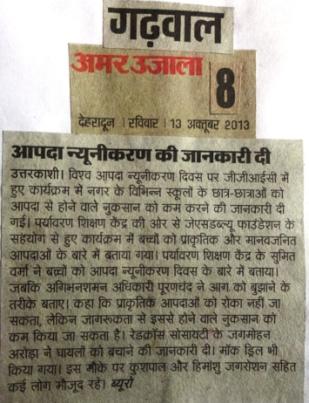 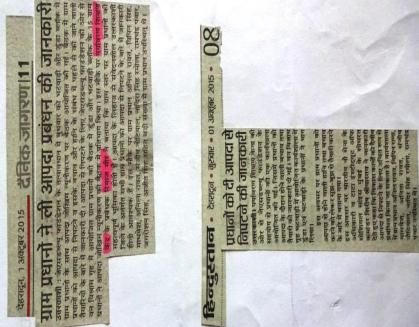 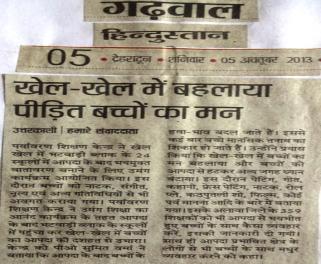 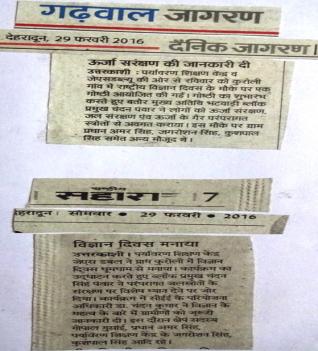 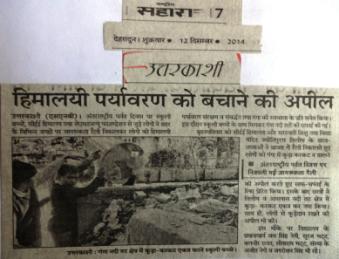 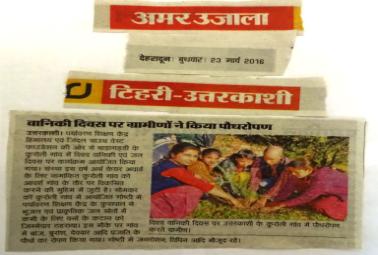